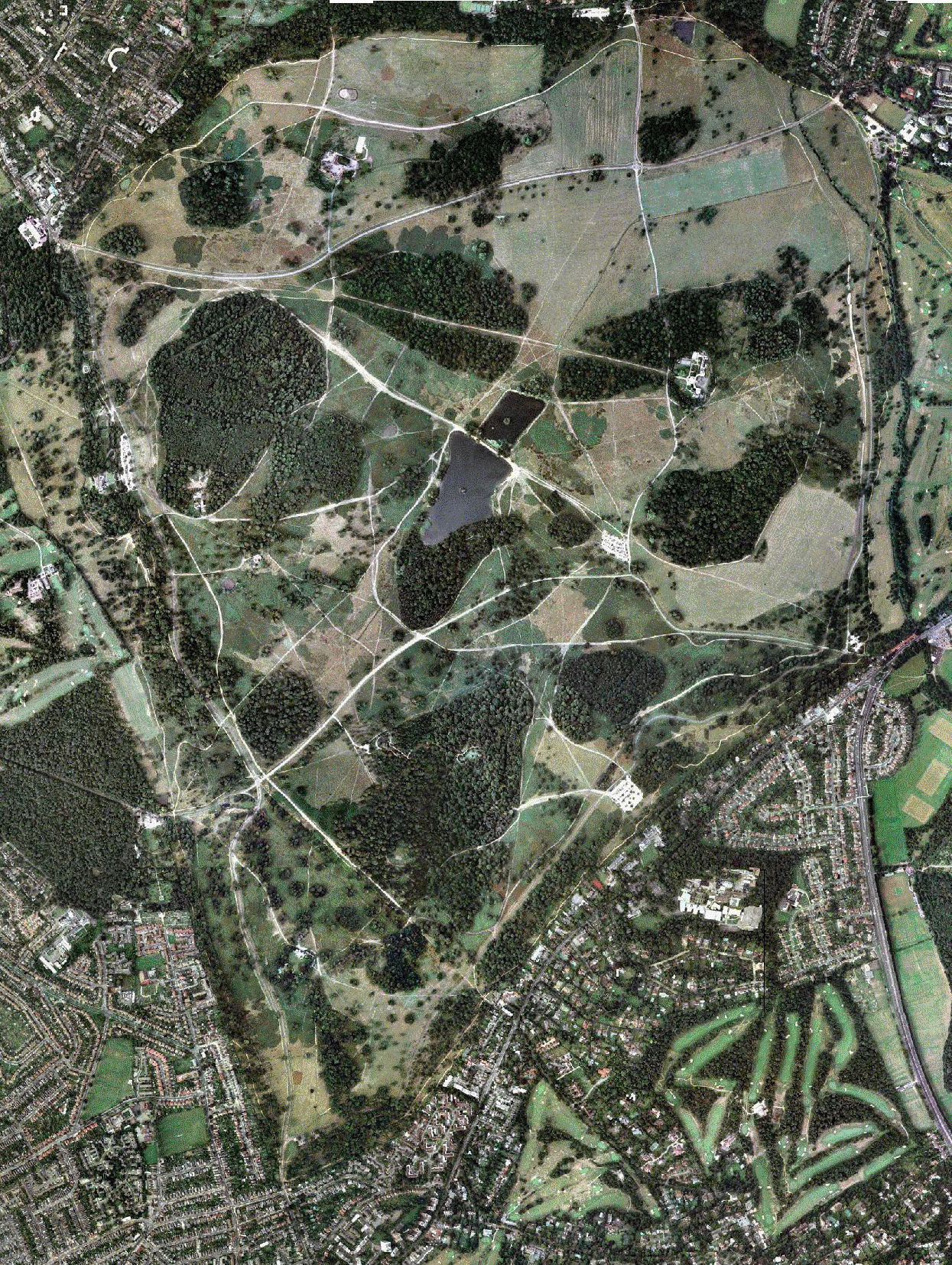 Richmond Park